FastSim vs FullSimand PileUp Studies
Frank Chlebana
JetMET, Feb 14 2008
FastSim vs FullSim
Comparison of FullSim (CMSSW 1.5.2) and 
FastSim (CMSSW 1.6.8)

FullSim: read data files and run analysis code

FastSim: generate events and run same analysis code

Looked at three QCD samples

    pT = (80 – 120) 
    pT = (600 – 800)  
    pT = (3500 – inf)
FastSim vs FullSim
Looked at many other distributions
http://ncdf76.fnal.gov/~chlebana/CMS/FastSim
Generated quantities agree…
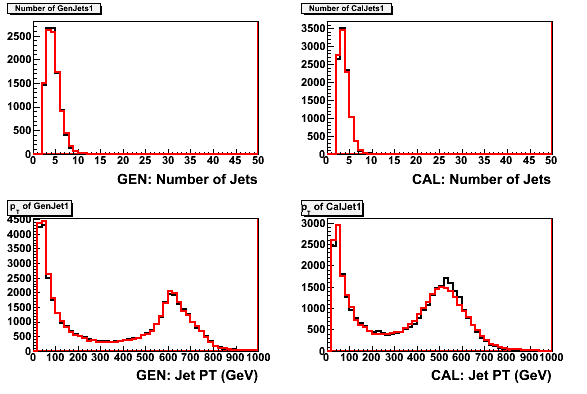 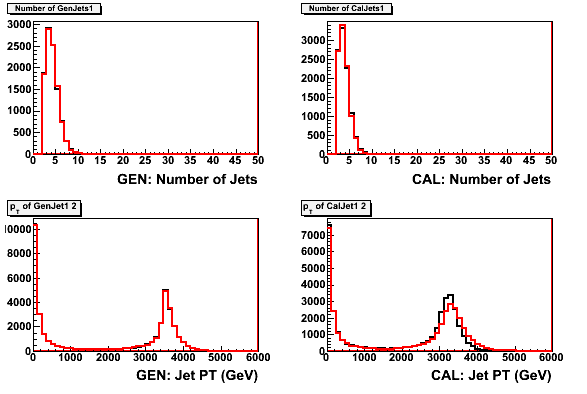 Jet are constructed with 
higher pT in the high pT 
sample
FastSim vs FullSim
pT = 80 – 120 GeV
Comparison of Gen and Cal quantities

Gen quantities agree in both samples

    Black:  fullsim
    Red:     fastsim
Gen
Cal
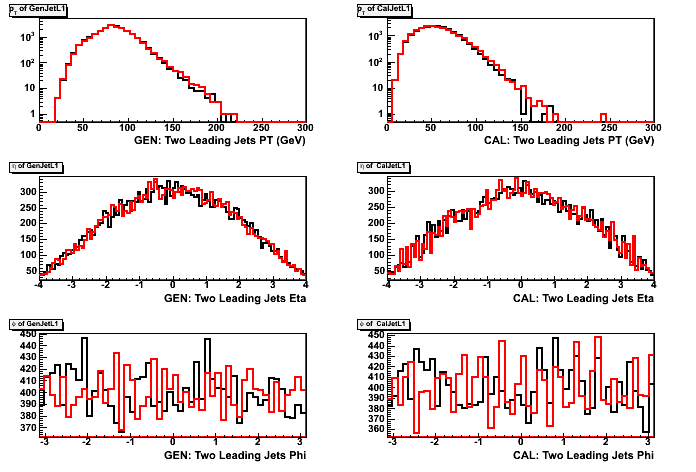 pT
pT = 3500 – inf GeV
η
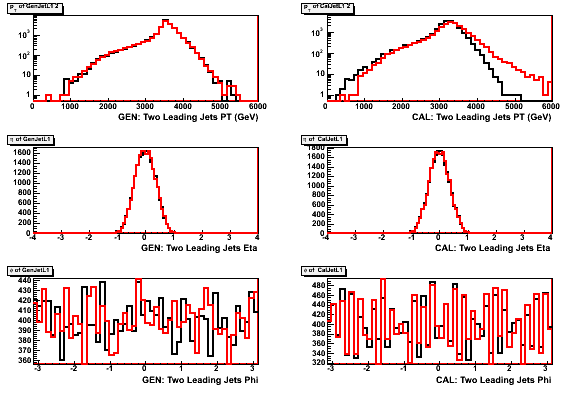 φ
See better agreement for Cal 
quantities in the low pT sample
FastSim vs FullSim
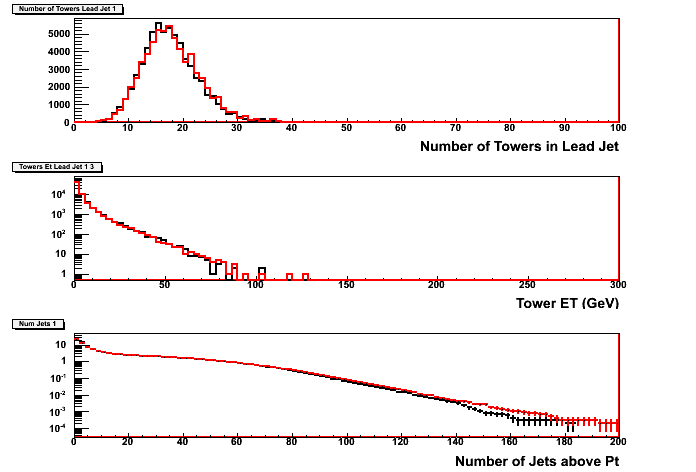 pT = 80-120 GeV
At higher pT we see fewer 
towers
pT = 3500-inf GeV
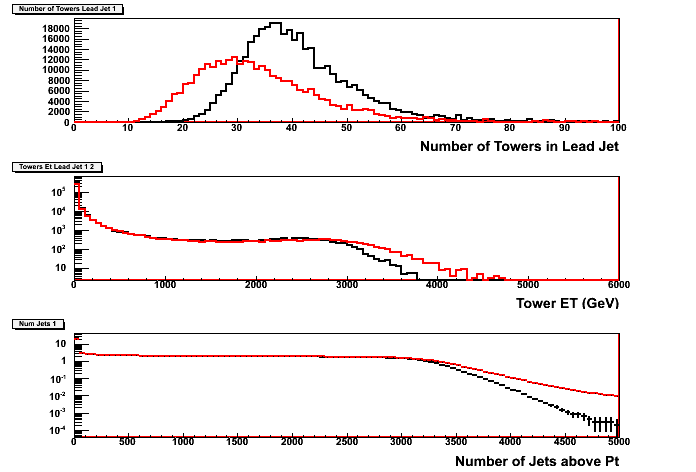 Towers have higher energy
See better agreement in the 
low pT sample
Find more energetic jets
FastSim vs FullSim
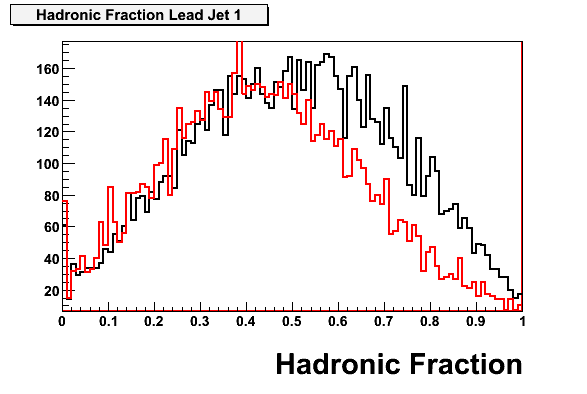 Hadronic fraction of the Leading Jet is 
smaller in the low pT sample and higher 
in the high pT sample
pT = 80 - 120
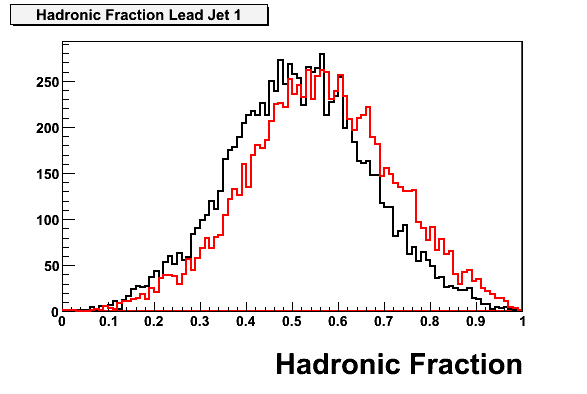 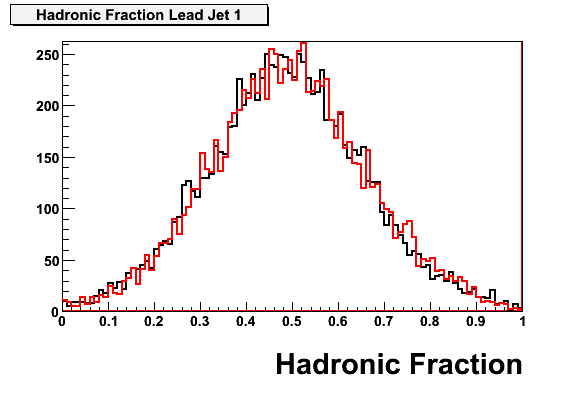 pT = 3500 - inf
pT = 600 - 800
FastSim vs FullSim
EM and HAD energy in three η regions
pT = 80 – 120
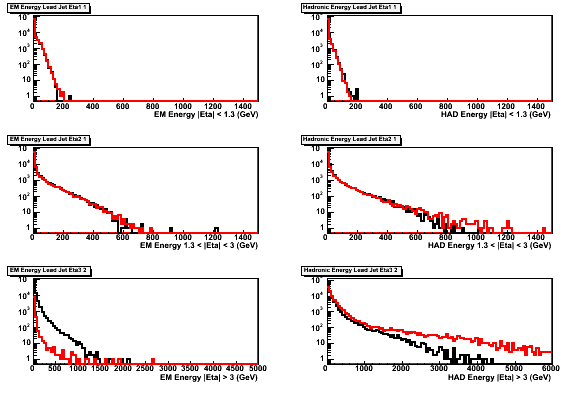 For |η| < 1.3: HAD high
EM
HAD
pT = 3500 – inf
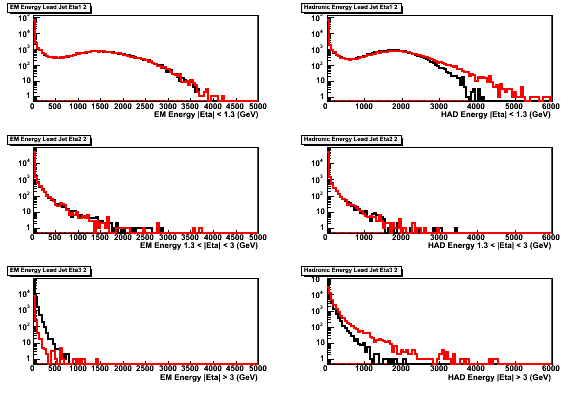 |η| < 1.3
1.3 < |η| < 3
For |η| > 3: EM low, HAD high
|η|>3
FastSim vs FullSim
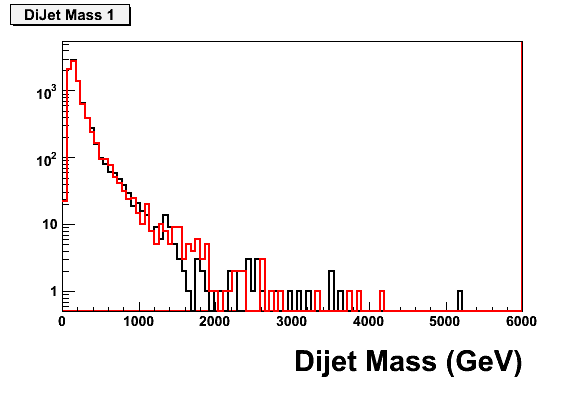 Dijet Mass from the two leading jets
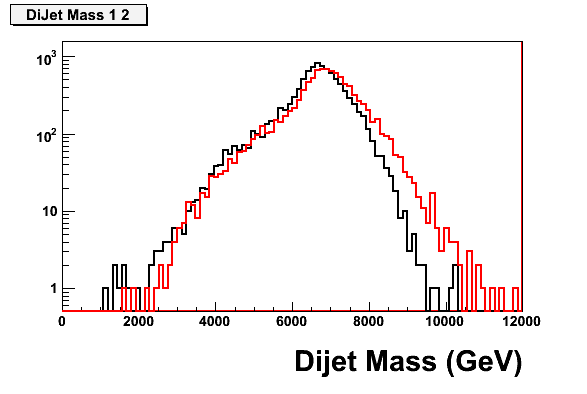 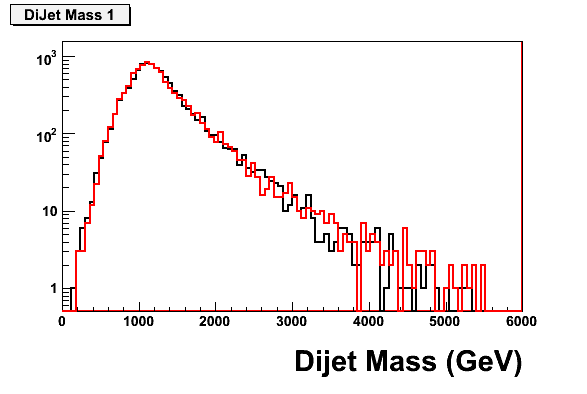 FastSim vs FullSim
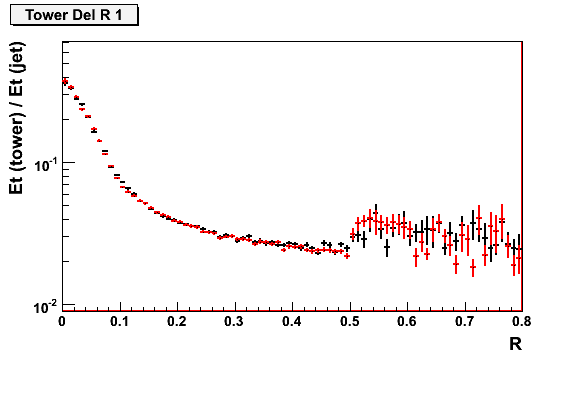 Et(tower) / Et (Jet) vs R
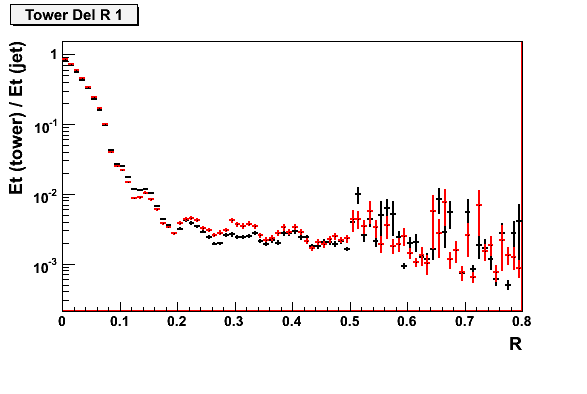 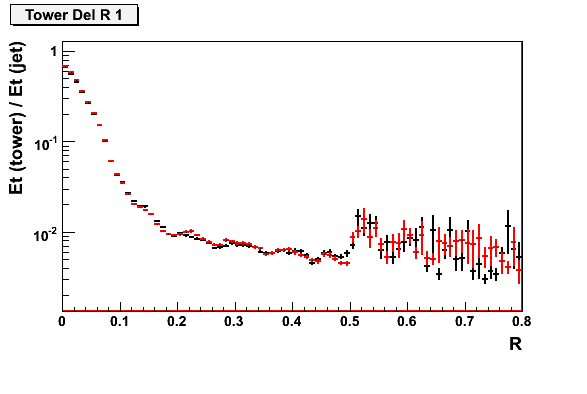 FastSim vs FullSim
Jet Response vs Eta
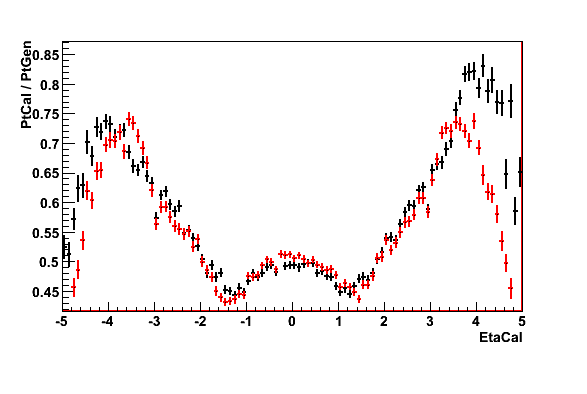 Known Problem
CMSSW152 vs CMSSW167
Working with the CMSSW152 samples because they are easier 
to get at and cover a wider pT range

Compared CMSSW152 (black) with 
CMSSW167 (red), pT = (80 – 120)
→ distributions look very similar
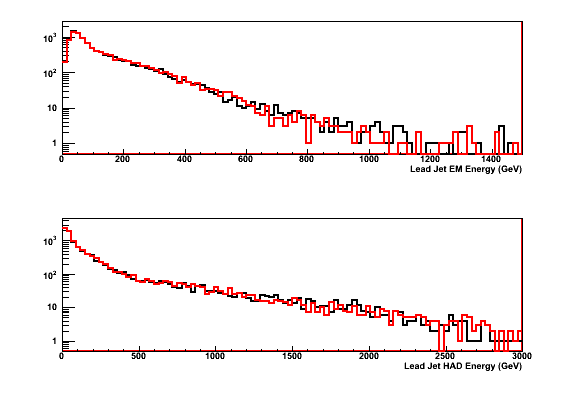 Lead Jet EM Energy
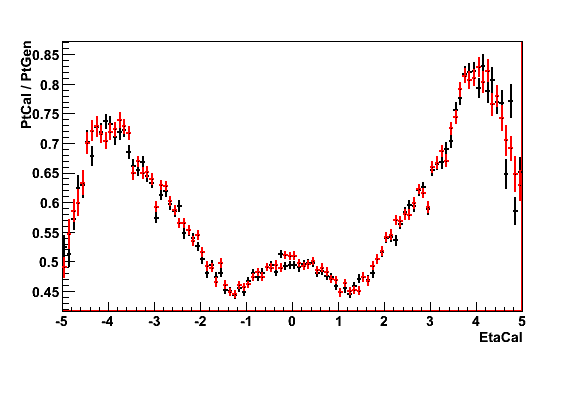 HCAL Gains too high
Fixed in CMSSW168
Lead Jet HAD Energy
FastSim vs FullSim
Results have been shown to experts… several email 
exchanges
High pT sample (first time looking at high pT)

See fewer towers and towers have more energy
 Lateral shower spread

FastSim jets are more energetic
 Energy scale/linearity

FastSim jets have a larger hadronic component
 Longitudinal shower

Forward Region (known issue)

 FCAL short/long fibre geometry not properly simulated
PileUp Studies
Study pileup effects using  FastSim

Saw differences in response for FastSim vs FullSim 
but should be ok for pileup studies

FastSim pileup simulation only includes in-time pileup

Compared evts=0 with evts=20

Goal is to demonstrate that the performance of
SISCone is not compromised when PileUp is present
(If that is really the case….)
PileUp Studies
QCD: pT = 600-800 GeV
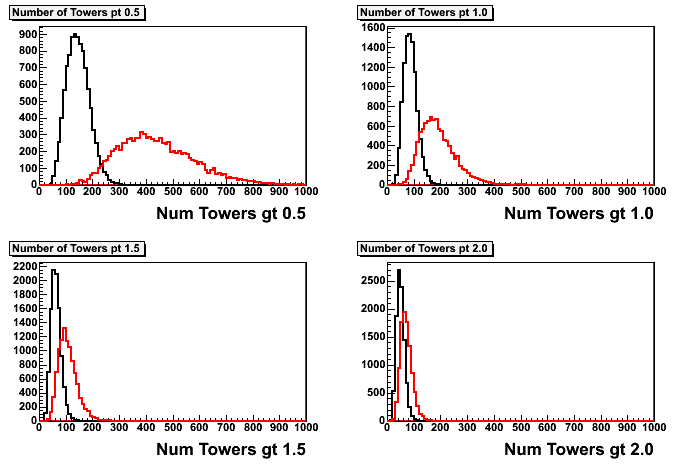 Red: with pileup
Black: no pileup
PileUp Studies
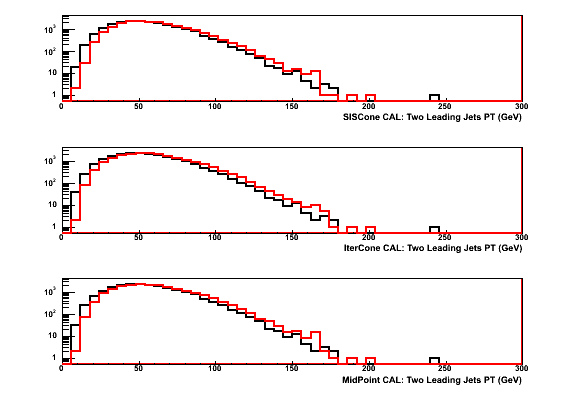 SISCone
pT distribution of two leading jets

no pileup:     black
with pileup : red
IterCone
MidPoint
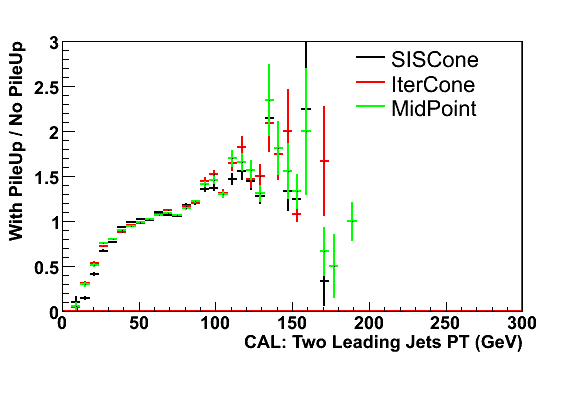 Change in the pT distribution 
in the presence of pileup 
looks similar for the different 
jet algorithms
PileUp Studies
pT = 80 - 120
Distributions look 
reasonable
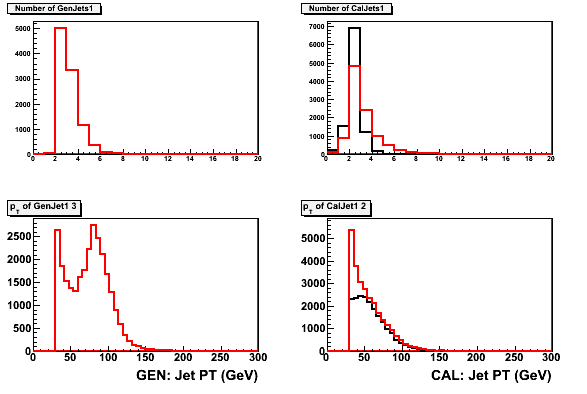 pT = 3500 - inf
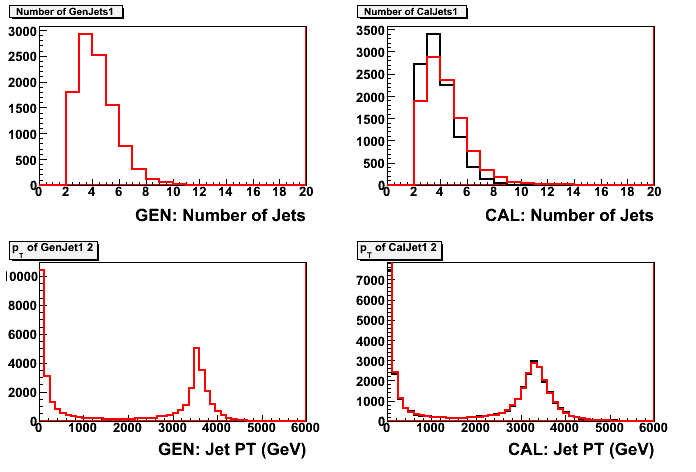 More lower pT jets
(as expected)
PileUp Studies
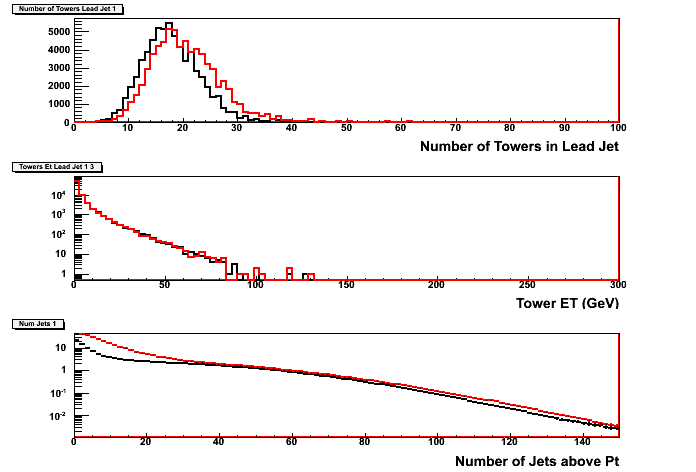 Jets have slightly more towers
(as expected)
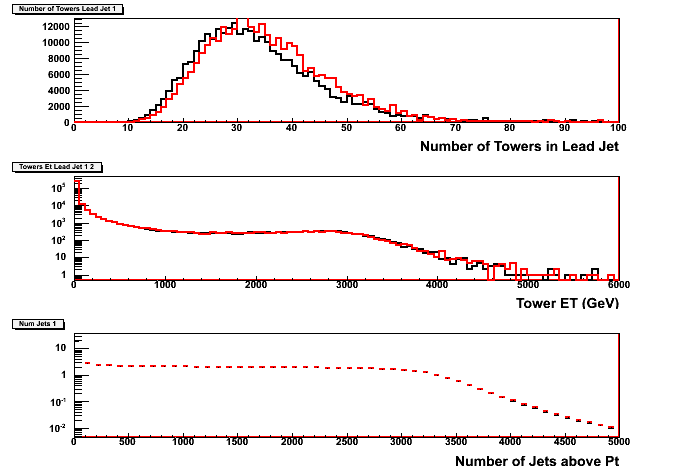 Finding more jets with lower  pT
PileUp Studies
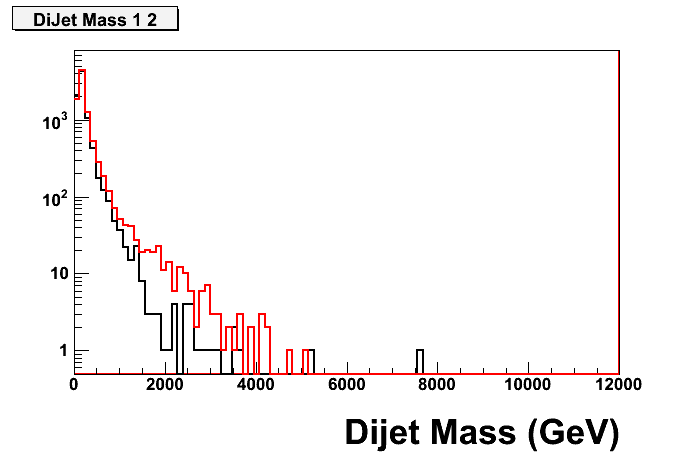 Dijet mass determined from the two
leading jets
pT = 80-120 GeV
Similar distributions with and
without pileup…
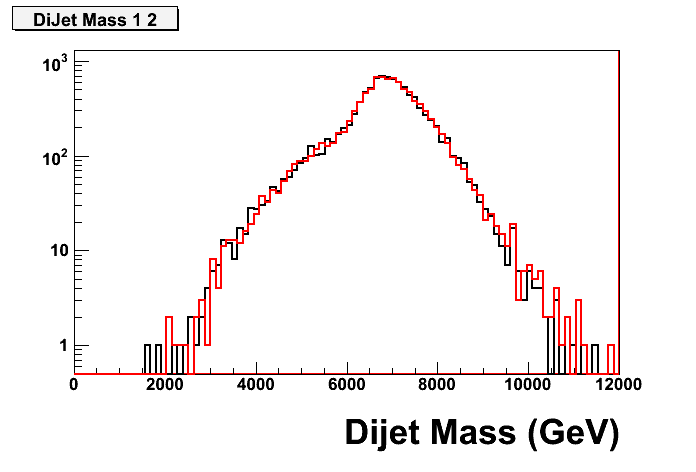 pT = 3500-inf GeV
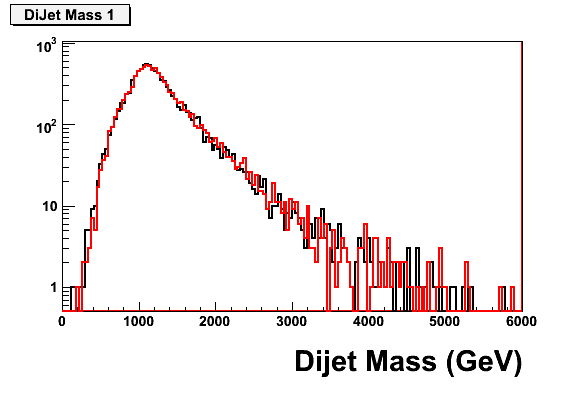 pT = 600-800 GeV
pT Resolution
SISCone
IterCone
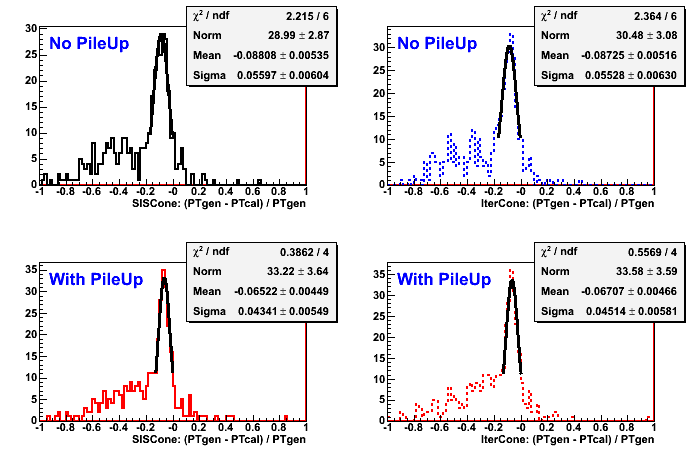 PileUp Studies: Summary
Using FastSim to study the effects of PileUp on the 
jet algorithms

So far see that results for SISCone, MidPoint, and
 IterCone are very similar 

More plots can be found at:

     http://ncdf76.fnal.gov/~chlebana/CMS/PileUp